Biochar Now
OMRI certified 
USDA Bio-preferred 
TSCA Listed
Electron Microscope Image
Cation Exchange Property allows nutrient and water molecules to lightly bind to the empty walls until the plant root takes up the molecules.
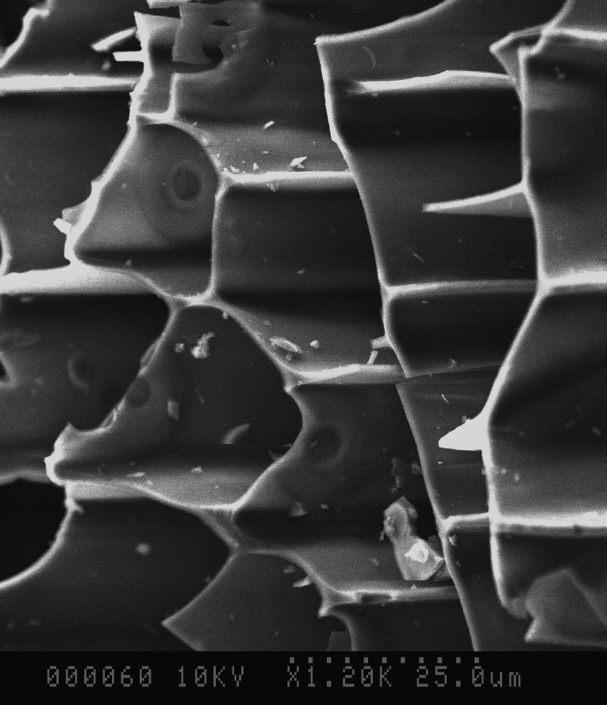 Biochar Now at 1200X
4 Sizes Available – Each targeted for differing applications
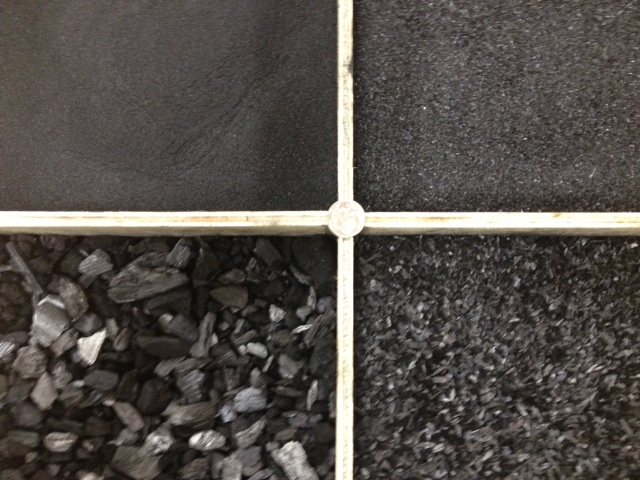 medium
Chip
small
powder
Proven Product
4
Biochar NOW! confidential
Water Conservation
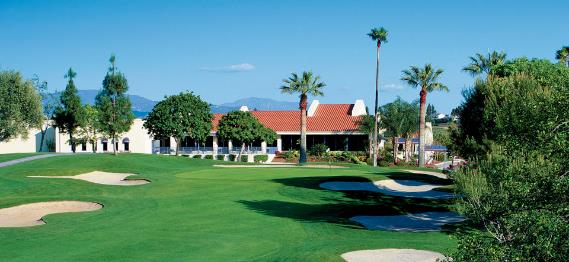 California golf course tested 1 acre with Biochar Now biochar
Main course needed 3 waterings per week
Biochar Now biochar acre needed 1 watering per week
Water savings:  67%!
5
Biochar Water Retention
Plants withstand longer drought conditions
Cornell Experiment
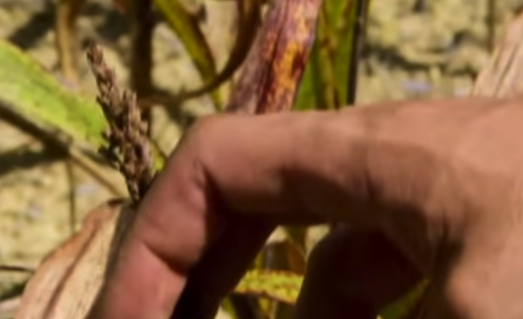 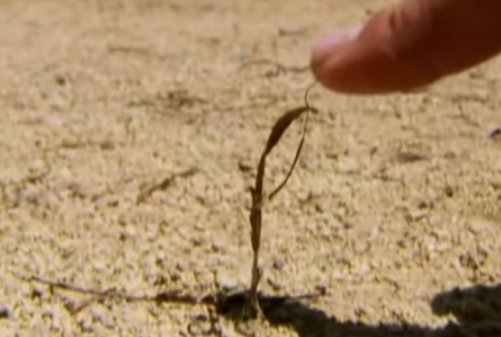 Cornell has used Biochar Now biochar in many different experiments over the years – 
the current experiments focus on our use as a carbon negative concrete additive.
7
Cornell Experiment
10% Biochar by Volume in Root Zone with Fertilizer
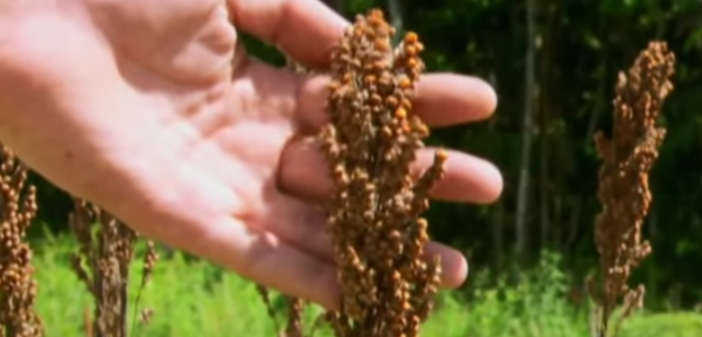 880% yield improvement over fertilized plot
Native soil, same NPK fertilizer, biochar added
8
Biochar Nutrient Retention Efficiency 	  (after 20 Complete Rinses)
Ammonia	    77%
Nitrate	                  77%
Phosphorus	   81%
Potassium	     5%
Sulfate	                  81%
Tests performed to simulated multi-inch rain with each rinse.  Average of 1% of most nutrients leached with each rinse.  Compare to commercial fertilizer retention, which will largely rinse from soil after a couple of rinses.  Biochar is a long term nutrient release mechanism.
Biochar Increases Tree Root Growth
Root growth of honey locust seedlings growing in compacted soil after 18 months of no treatment (left) and an application of biochar top-dressing (right). Photo: Morton Arboretum Soil Science Laboratory
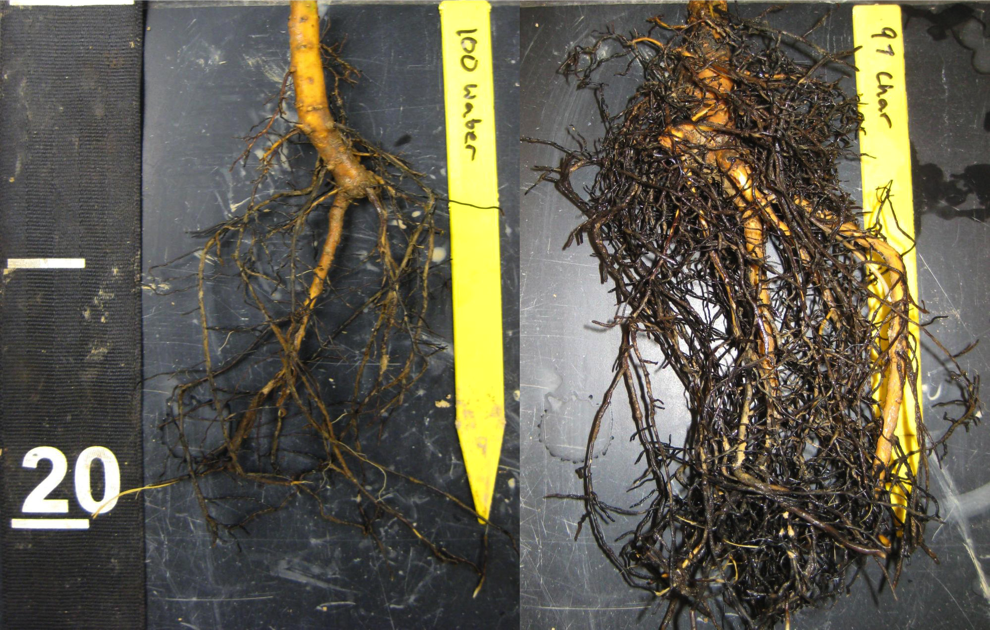 Biochar Increases Smaller Plant Root Growth
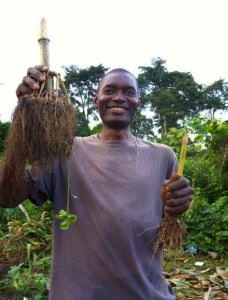 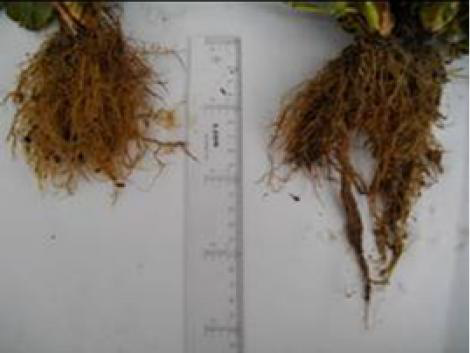 Strawberries
Corn
Lawn & LandscapeTop 20 service companies (2016)
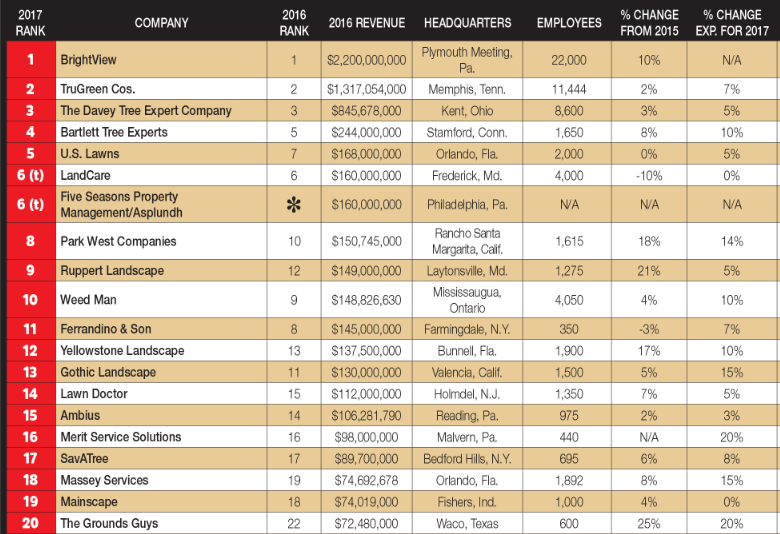 2 of top 4 providers have approved our biochar for national rollout
Top 100 provider 
market size is $8B
Biochar NOW! confidential
12
Disease Combative Potential
Vinca and Gardenia inoculated with Phytophthora
      Control 		    Compost 	  	   Biochar
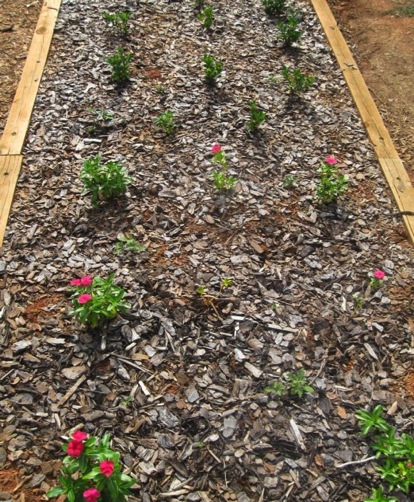 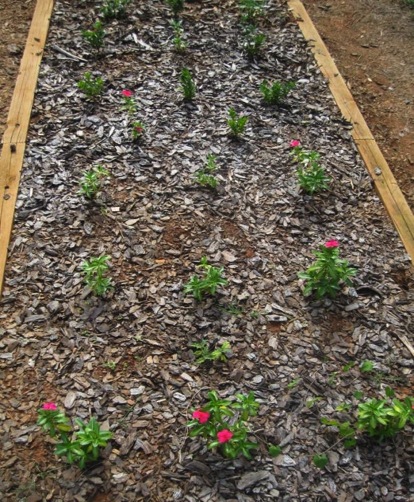 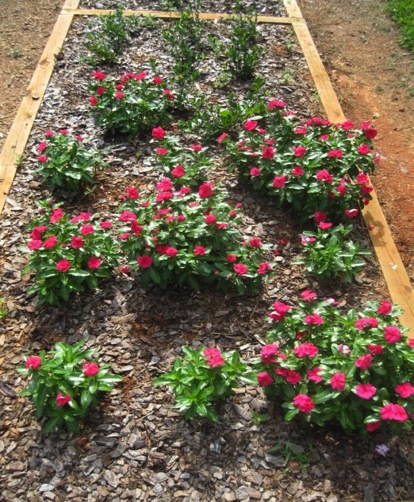 Powder Application
The powder Biochar mixed and suspended within one minute.  The product went through the filter when transferred to the back tank. It was then mixed with liquid fertilizer and transferred back to the front tank. Then the material was pumped back through the system and injected into the ground.
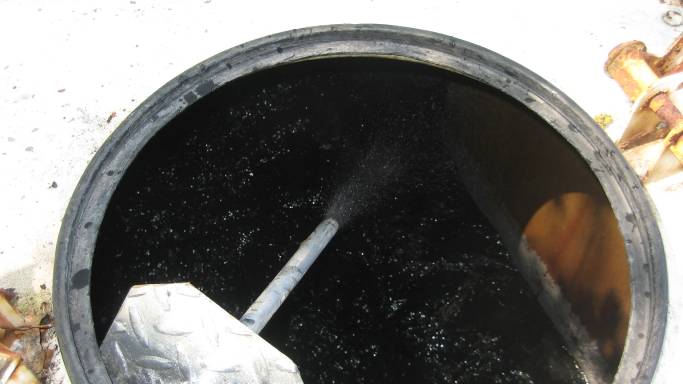 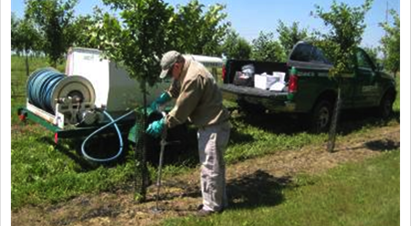 Biochar Retains Toxins and Helps Restore Sterile Soils
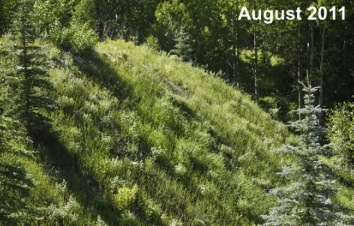 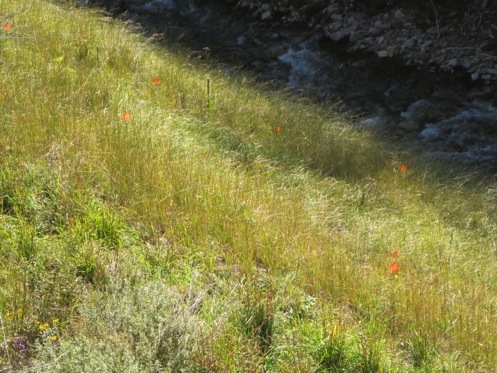 September 2012
Proven Product
16
Biochar NOW! confidential
END